Навчання на дослідницькій основі: теорія і практика
проректор з наукової роботи,
доктор педагогічних наук, професор                                        
Л.Л. Хоружа
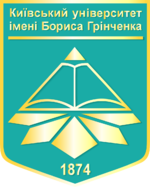 Сучасна людина має вміти  проводити певну частину досліджень самостійно, вона має бути готовою до вирішення нових, нестандартних задач, які під час  її навчання просто не існували…
Запит на оволодіння дослідницькими вміннями
Мета навчання на дослідницькій основі – це  розвиток:
продуктивної діяльності студентів
самостійності освоєння нових знань та досвіду
активної  пошукової позиції
операцій мислення
критичного мислення
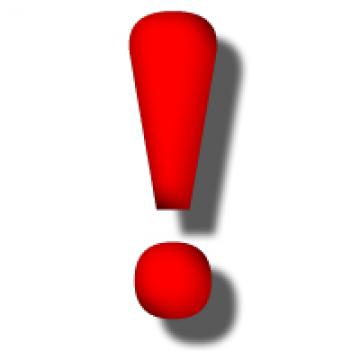 Нова парадигма:траєкторія навчання на дослідницькій основі
портфоліо
проекти
презентації
підготовлені
питання
дискусії
кейси
тьюторіали
розв'язання проблем
консультації
Методологічні підходи до навчання на дослідницькій основі
Навчання на дослідницькій основі
НАУКОВІ КОНСУЛЬТАЦІЇ
Дослідницькі дискусії
НАУКОВЕ КЕРІВНИЦТВО
Навчання про поточні дослідження в певній галузі
РОЗВИТОК НАВИЧОК І ТЕХНІКИ ДОСЛІДЖЕННЯ
ПРОВЕДЕННЯ ДОСЛІДЖЕНЬ І НАУКОВИХ РОЗВІДОК
ПРОБЛЕМНО
ЗОРІЄНТОВАНЕ НАВЧАННЯ
НАВЧАННЯ НА ДОСЛІДНИЦЬКІЙ ОСНОВІ
Формулювання проблеми в межах навчальної дисципліни
Формулювання міжпредметних дослідницьких проблем
Розраховане на невелику групу студентів
Зміна ставлення до студента: не як до “споживача” знань, а як до частини наукової спільноти
Обговорення поставленої проблеми та створення плану її розв’язання
Опанування теорії дослідження та  вивчення наукових джерел
Визначення навчальних цілей та розв’язання проблеми на основі отриманих раніше знань
Проведення реального академічного дослідження та отримання нових знань
Дидактична позиція викладача,який будує навчання на дослідницькій основі
Зміст навчання
Рівні навчання на дослідницькій основі
Проблема – (від грецьк. завдання)
Виникає  на основі теоретичних, практичних суперечностей
Поєднує  систематичну  самостійну пошукову діяльність студентів  із засвоєнням ними  готових висновків науки
Розв'язання проблеми передбачає постійну взаємодію викладача і студента у формі консультування, діалогічного спілкування
Має міждисциплінарний характер
Передбачає використання методів, які притаманні одночасно різним дисциплінам
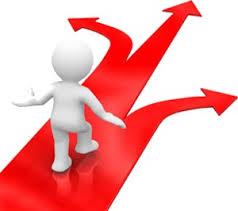 Дидактичні вимоги до визначення навчальної проблеми
Науково-дослідні процедури вирішення проблеми
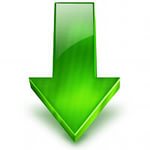 5 кроків організації роботидослідницької групи (за А.Осборном)
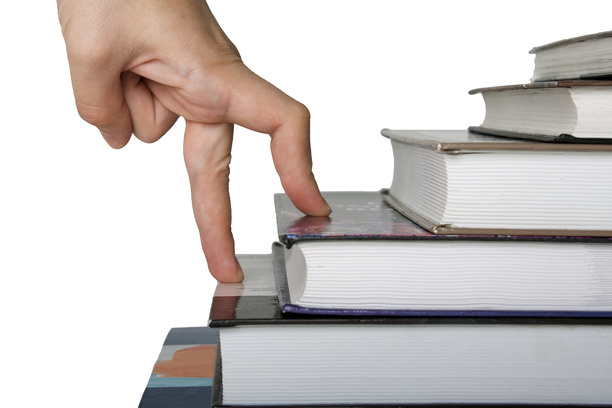 Опис дослідницьких завдань
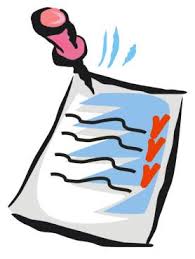 Аргументувати,
оцінити,
побудувати,
класифікувати,
обчислити,
розробити,
ілюструвати,
інтерпретувати,
передбачити,
рекомендувати,
модифікувати,
запропонувати,
установити зв’язок,
узагальнити тощо
Аргументи проти навчання на основі дослідження
Заходи реалізації ідеї навчанняна дослідницькій основі
Оновлення змісту навчальних програм (семінарські та практичні заняття)  завданнями дослідницько-пошукового характеру, визначення навчальних проблем міждисциплінарного характеру
Залучення студентів до виконання кафедральних наукових тем, грантових програм, участі в заходах наукової конкуренції
Оновлення тематики індивідуальних науково-дослідних завдань, курсових, бакалаврських, магістерських робіт відповідно до напряму науково-дослідної діяльності кафедри, а також їх критеріїв оцінювання, що враховують питому вагу дослідницького компоненту
Проведення презентацій наукових досліджень кафедр і структурних підрозділів університету з метою залучення студентів до наукової роботи
Запровадження в межах навчальних дисциплін нових форм організації науково-дослідної діяльності, що спрямовані на розвиток наукового та критичного мислення, у тому числі консультацій
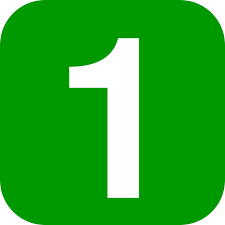 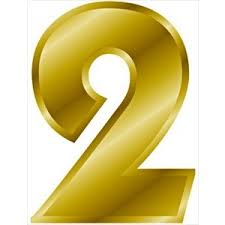 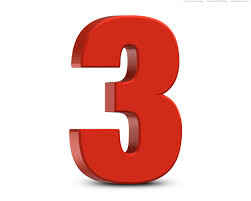 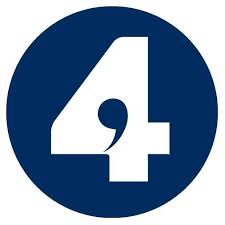 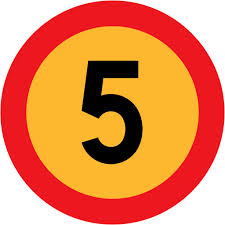